Занятость и безработица
11 класс, экономика, профиль
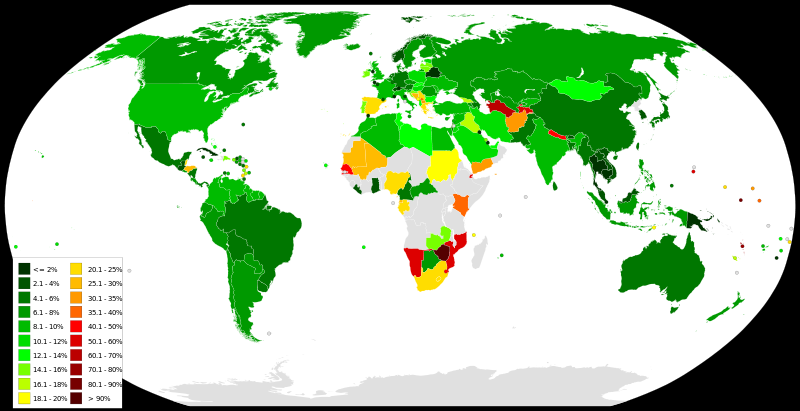 План урока:
Занятые и безработные
Формы безработицы
Последствия безработицы
Государственное регулирование занятости
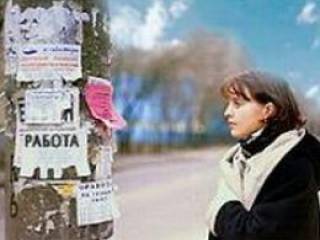 Пенсионеры
Заключенные
Инвалиды
Студенты
Домохозяйки
Бродяги
Безработные
Занятые
Общая численность населения (P)
Численность трудоспособного населения (AP) >16 лет
Численность
нетрудоспособного населения
Включаемые в 
численность
рабочей силы (L)
Не включаемые в 
численность
рабочей силы (NL)
Занятые (Е)
Заключенные
Безработные (U)
Инвалиды
Студенты
Домохозяйки
Пенсионеры
Бродяги
Нетрудоспособное население
Молодежь до 16 лет
Лица, достигшие пенсионного возраста
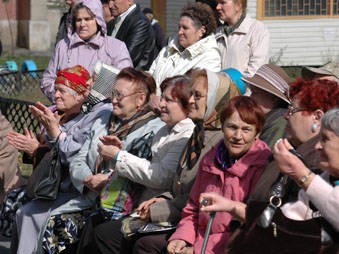 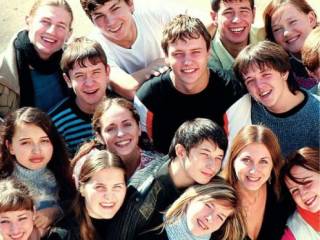 Занятые – та часть трудоспособного населения, которая работает по найму, занимается бизнесом, находится на гос. службе или учится
Социально-экономическое явление, при котором часть экономически активного населения не занята в процессе производства товаров и услуг
Безработица -
Безработные  -
Относящиеся к экономически активному населению люди,
которые намерены работать, ищут работу, но не могут найти ее по той или иной причине
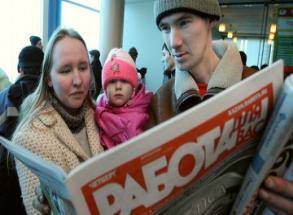 Масштабы безработицы
Абсолютное число 
безработных
Норма безработицы
Норма 
безработицы -
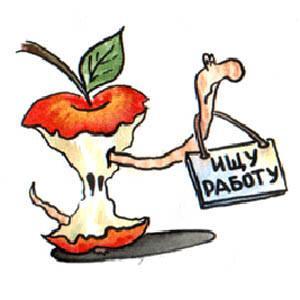 Отношение числа безработных к численности совокупной рабочей силы, выраженной в процентах
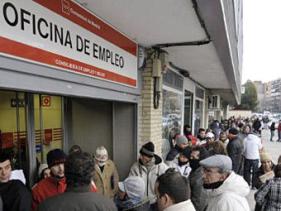 Уровень безработицы в России
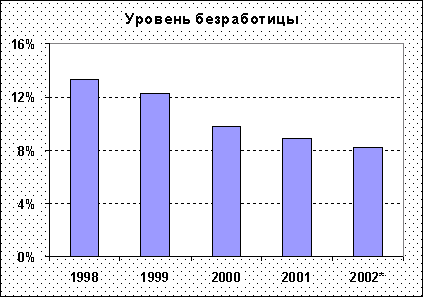 Формы  безработицы
Фрикционная Структурная Циклическая
Связана с
 фазами
 экономического
цикла
Связана с 
изменениями
 в отраслевой
 структуре 
производства
Связана с 
поисками
 работы
Технологическая -  связана с внедрением новых технологий
Формы  безработицы
Сезонная безработица: Эта безработица знакома людям многих профессий, например все, кто обслуживает отдыхающих на курортах. Сезонно незанятые люди не подходят под определение безработного, так как часто не занимаются поиском постоянного места работы. 
Неполная занятость: ситуация, при которой работник формально числится занятым, но заработной платы не получает, так как находится в вынужденном отпуске, или получает лишь часть своей нормальной оплаты, так как трудится неполный рабочий день.
Естественный уровень безработицы
такой ее уровень, 
при котором существуют
только фрикционная и 
структурная безработица
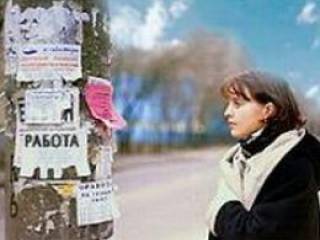 Полная занятость -такое положение на  рынке труда, когда безработица не превышает естественного уровня
Последствия безработицы
Прочитать  п .13.5 выписать в тетрадь
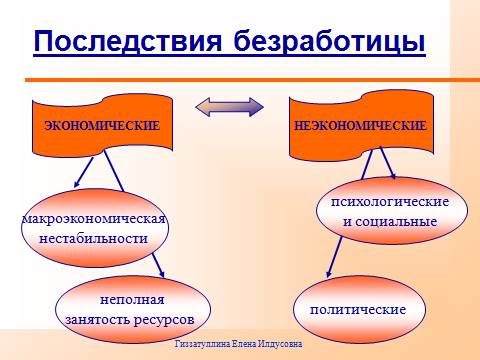 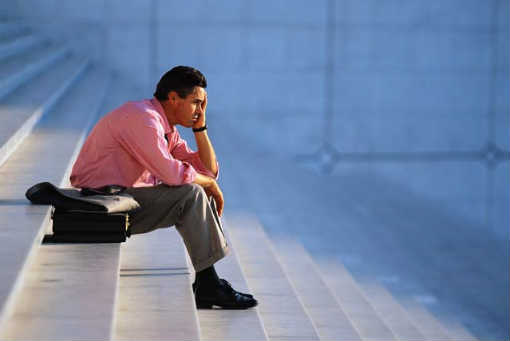 Государственное регулирование занятости
1. Создание служб занятости, 
      выплата пособий по безработице
2. Усовершенствование системы сбора и предоставления информации  о  наличии рабочих мест
3. Создание учреждений по 
                     переквалификации кадров
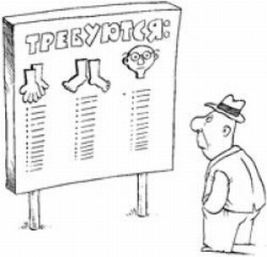 4. Проведение стабилизационной политики  и недопущение массовой безработицы
5. Создание дополнительных рабочих  мест в госсекторе экономики.
Домашнее задание
Глава 13
Ответить на вопрос: грозит ли мне безработица в будущем?
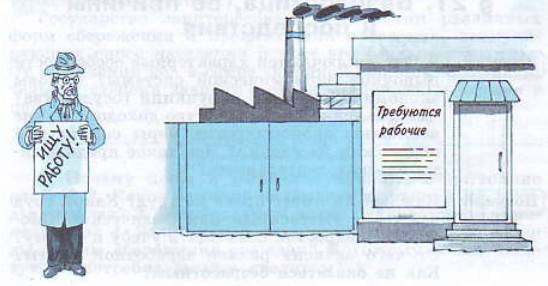